Workshop e-Didactiek
de Kennismaatschap
Even voorstellen
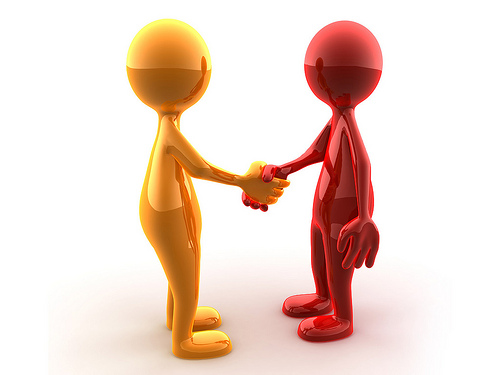 de 
Kennismaatschap
2
Beginsituatie peilen
1.
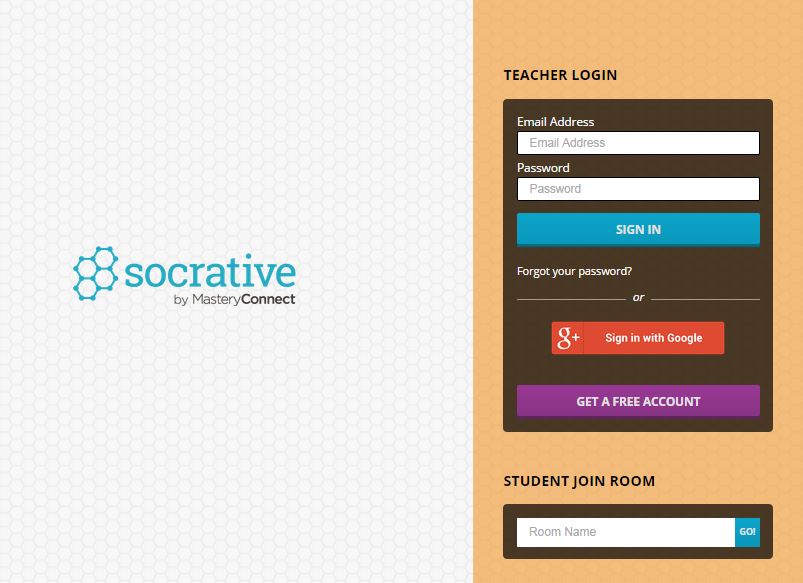 b.socrative.com
LvdN
2.
de 
Kennismaatschap
3
Wat is e-Didactiek
Didactiek = Didactiek is de wetenschapsdiscipline die zich bezig houdt met de vraag hoe kennis, vaardigheden en leerhoudingen of attitudes door een leerkracht kunnen worden onderwezen aan leerlingen/studenten.
e-Didactiek = Didactiek waarbij ICT wordt ingezet
E-mail
E-learning
E-reader
E-ticket
E-…
de 
Kennismaatschap
4
Waarom zou je ICT inzetten?
Speciale toepassingen zoals CAD-CAM ontwerpen
Speciale Apps zoals Nearpod voor de iPad
Maar vaker ingezet als
Toegang tot digitale content
Uitbreiding activerende didactische werkvormen
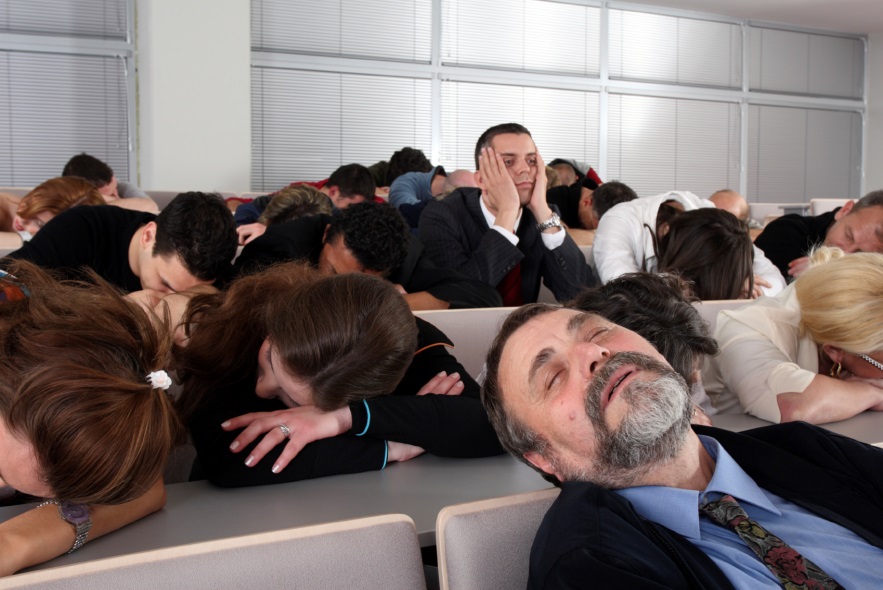 de 
Kennismaatschap
5
Het speelveld van eDidactiek
Professionalisering
Blended learing
Motiveren
Sociale netwerken
eDidactiek
Het nieuwe leren
Inspireren
Succes
Kennis
Adaptief onderwijs
ELO
Slimmer organiseren
Talent
‘Het leren’ organiseren
Teamwork
Activerende didactiek
Personal device
Leren leren
Digitaal leermateriaal
Communicatie
Gepersonaliseerd leren
The cloud
21st century skills
BYOD
Ontplooiing
de 
Kennismaatschap
6
TPACK
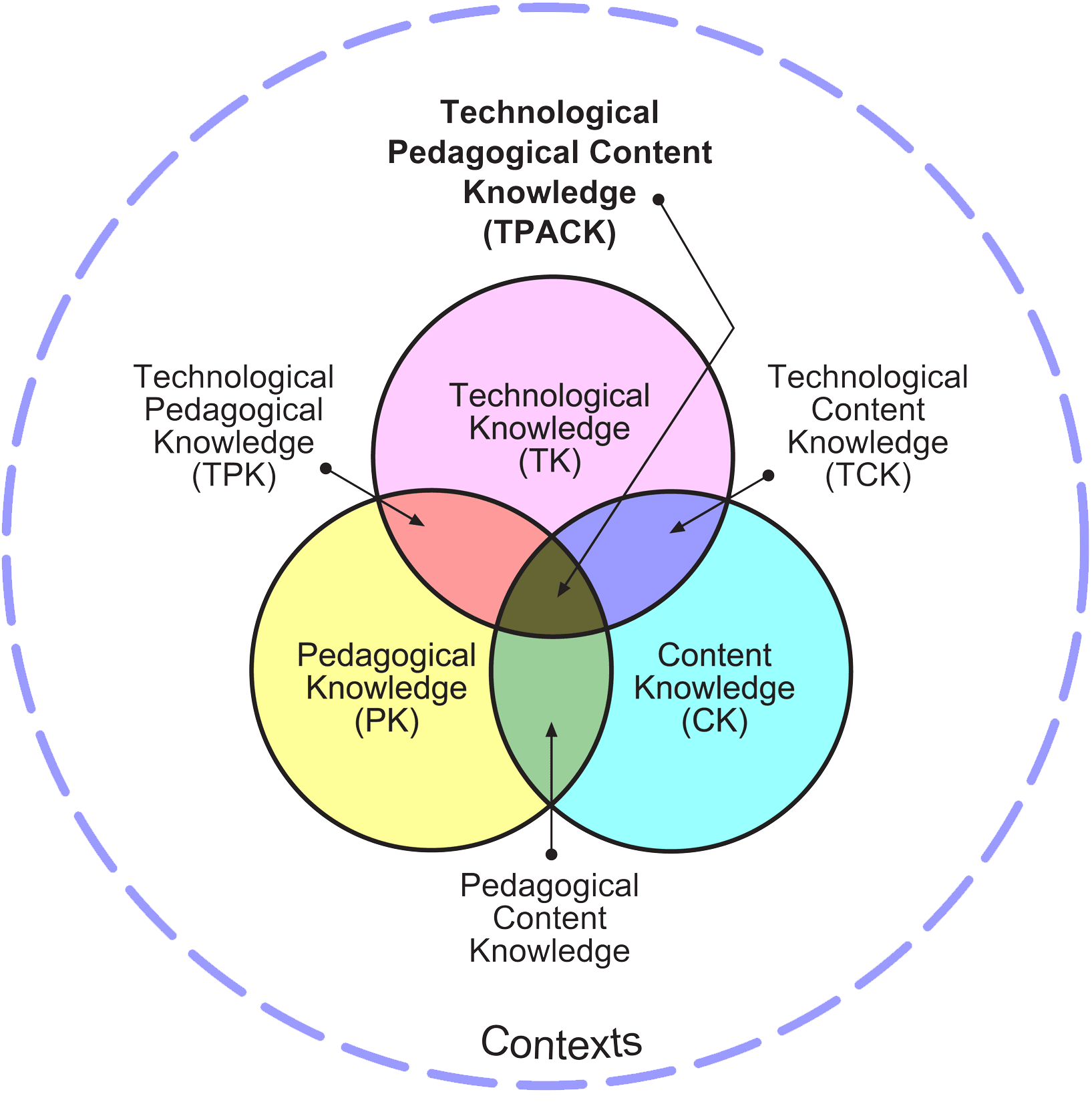 www.tpack.nl
de 
Kennismaatschap
7
eDidactiek
In teams de voortgang van het biologieprojectje bijhouden
In teams de voortgang van het biologieprojectje bijhouden
Wat je geleerd hebt samenvatten
Aansluiten bij wat er vandaag speelt
Groepsgesprek houden over pesten
De les door leerlingen laten voorbereiden
De mening van de klas bepalen
Luister- en vertaaloefeningen doen
Een schoolkrant maken voor heel de school
Hoe leefde Napoleon?
door samen een blog te maken
met behulp van een mindmap
door het nieuws op het digibord te bekijken
met behulp van een interactieve film
door de instructie vooraf op te nemen (Flipping the Classroom)
met behulp van Mentimeter
door een documentaire van ondertitels te voorzien
vervangen door video-reportages of een on-line radiostation
Vragen via Twitter!
door samen een blog te maken
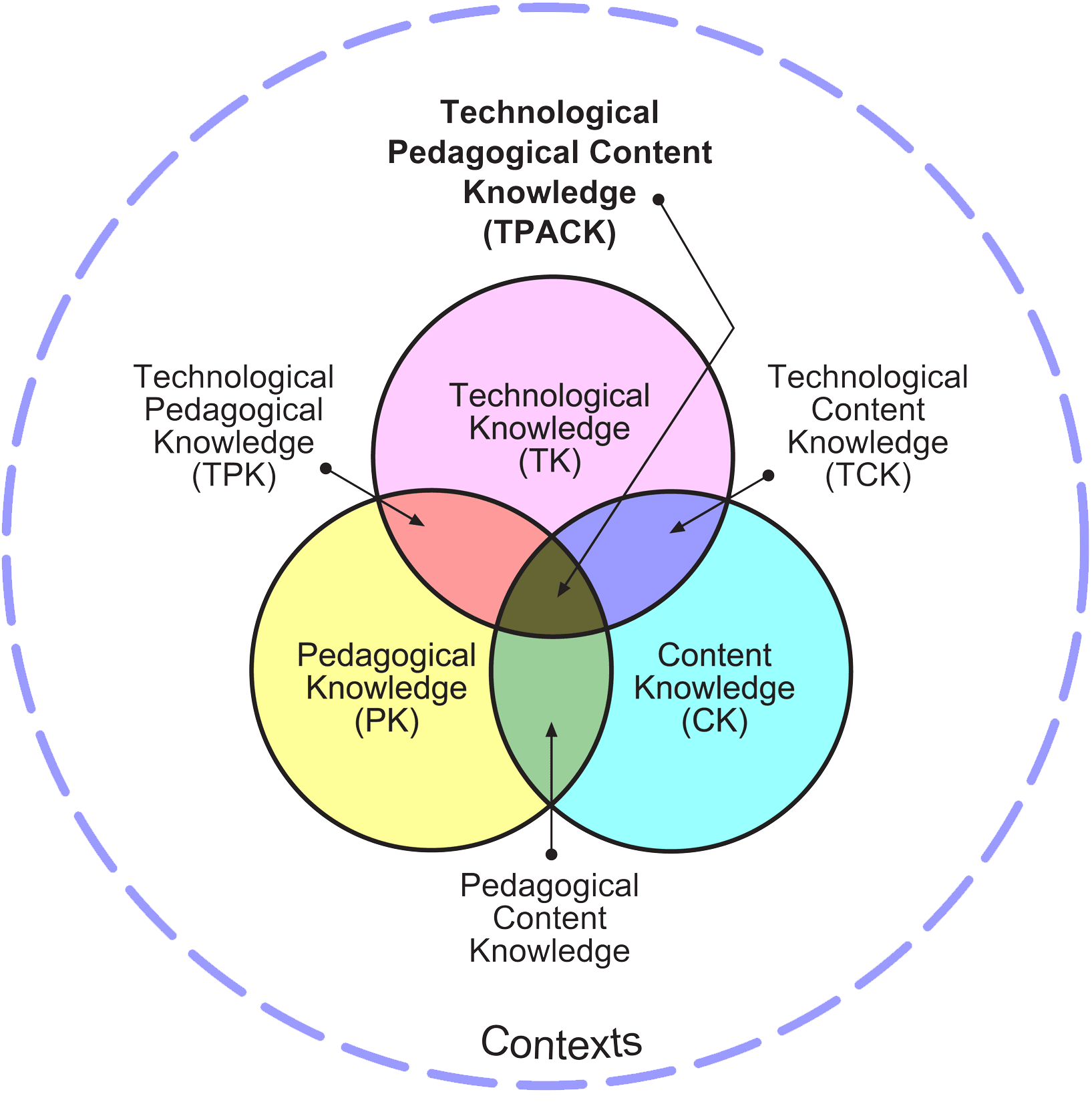 [Speaker Notes: Andere mogelijkheden:
Mobile learning, geocaching
Serious gaming
Digitaal toetsen
…

Belangrijk: mediawijsheid, niet alleen van de leerling maar ook van de docent]
Wat houdt deze workshop in
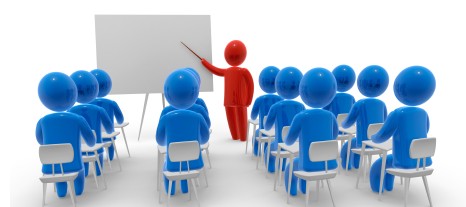 Theorie achter eDidactiek
Wat is eDidactiek
TPACK-model
21st Century Skills
Mediawijsheid
4-in-balans
Praktijk
5 opdrachten
Waarvan 2 als huiswerk
Keuze uit 20+ opdrachtenVeelal vak- en device-onafhankelijk
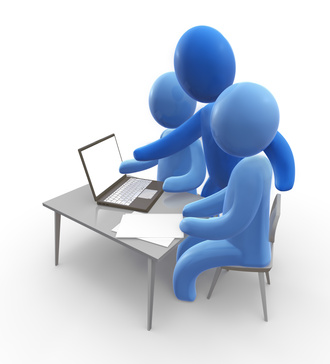 de 
Kennismaatschap
9
Praktijkopdracht 1
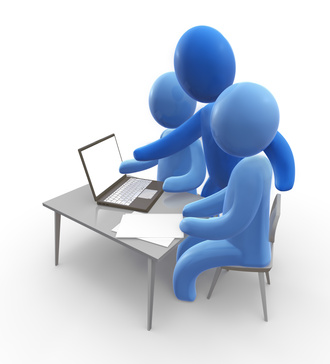 Kies een van de opdrachten uit de lijst
Let op de moeilijkheidsgraad!
Alleen of met z’n tweeën?
Werk deze opdracht uit
Inlezen, vragen stellen
Zelf uitproberen
Concrete les van maken die je bijv. morgen kunt geven
1 uur voor de uitwerking
Terugkoppeling aan de groep

Klaar?: pak alvast een volgende opdracht
de 
Kennismaatschap
10
Praktijkopdracht 2
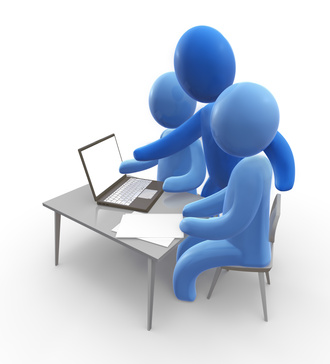 Neem een nieuwe opdracht uit de beschikbare opdrachten
Inlezen, vragen stellen
UitwerkenThuis afmaken

Volgende keer presenteren
de 
Kennismaatschap
11
Terugblik
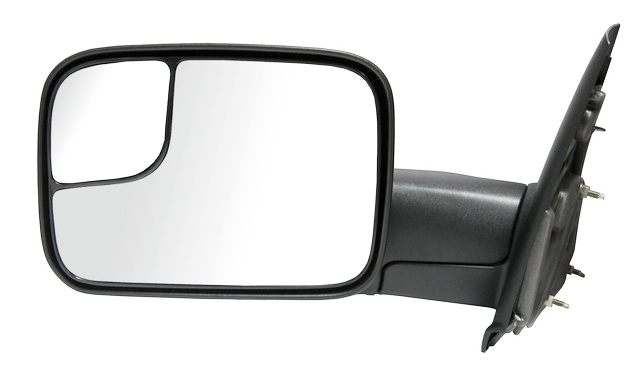 Test met Socrative
eDidactiek en TPACK

Vragen





Presentatie huiswerk
eDidactiek
TPACK
Activerende didactische werkvormen
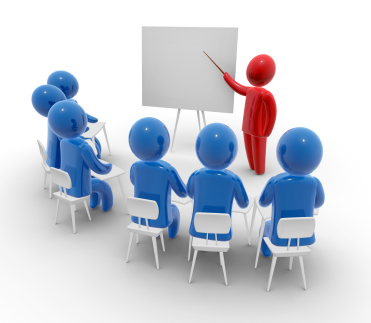 de 
Kennismaatschap
12
Presentatie huiswerk
Opdracht in het kort
Resultaat laten zien
Hoe ga je het in je les gebruiken?
Plus- en minpunten
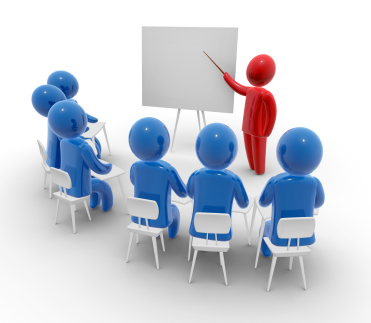 de 
Kennismaatschap
13
21st Century Skills
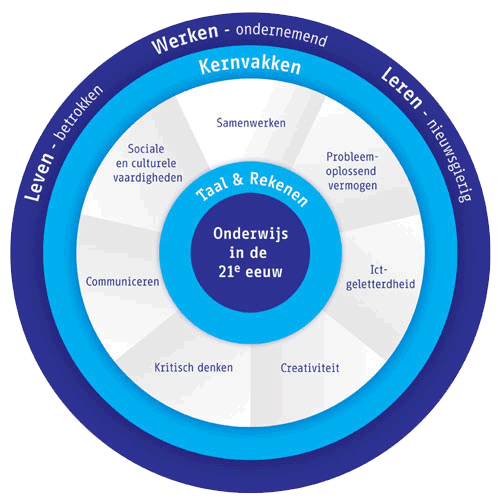 Veranderingen in de maatschappij
Wat voor leerlingen gaan wij ‘opleveren’?
Wat betekent dat voor ons onderwijs in de 21e eeuw
de 
Kennismaatschap
14
Valkuilen van eDidactiek
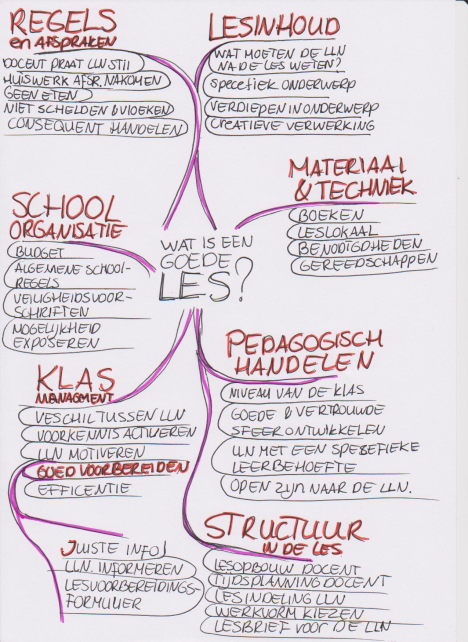 Passief
Actief
Interactief
Effectief
Mediawijsheid
Voorbereiding
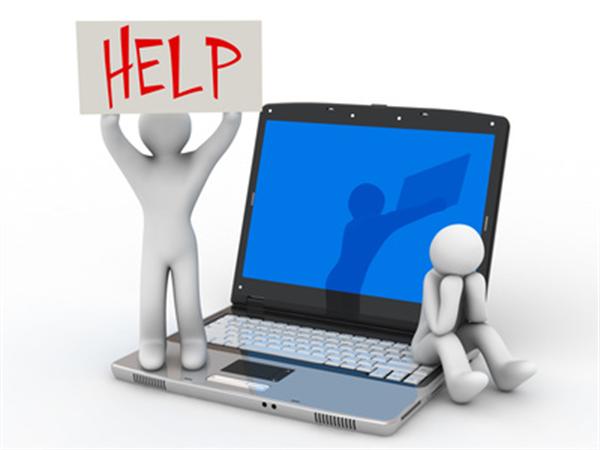 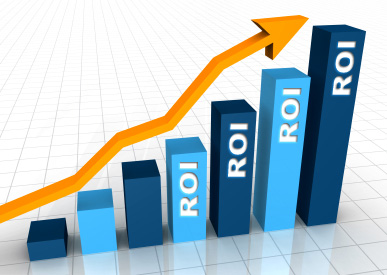 Techniek
Opbrengsten
de 
Kennismaatschap
15
digitaal pesten
profielsites
wikipedia
gamen
online identiteit
Mediawijsheid
zoekmachines
sociale media
smartphones
privacy
online gamen
bloggen
auteursrechten
downloaden
Definitie 2011
“De verzameling competenties die je nodig hebt om actief en bewust deel te kunnen nemen aan de mediasamenleving”
begrip = passief 	inzicht hebben in mediagebruikgebruik = actief 	media zelf gebruikencommunicatie = interactief	uitwisselen via mediastrategie = effectief	omgaan met media
Auteursrechten
waar en wanneer, voorbeelden
Creative Commons
Koppie Copy .net website voor leerlingen
[Speaker Notes: Ontstaansgeschiedenis van het competentiemodel
In 2011 heeft een projectgroep de uitdaging opgepakt om antwoord te geven op de vraag ‘Wat is mediawijsheid en op welke wijze kan gemeten worden hoe mediawijs iemand is?’. De projectgroep heeft het startdocument ‘Meten van Mediawijsheid’ opgeleverd. Deze projectgroep heeft, onder leiding van EYE Filminstituut, baanbrekend werk verricht om mediawijsheid meetbaar te maken. Met het huidige competentiemodel is een verdere versimpeling van de definitie aangebracht tot een model bestaande uit 10 competenties die elk zijn uitgewerkt in 5 algemene niveaus.

Media-educatie (tot 2010 een veel gebruikt begrip) ging vaak over passief gebruik. Nu staat (inter)actief en effectief gebruik veel meer inde belangstelling, mede door de opkomst en acceptatie van sociale media.]
Mediawijsheidcompetenties
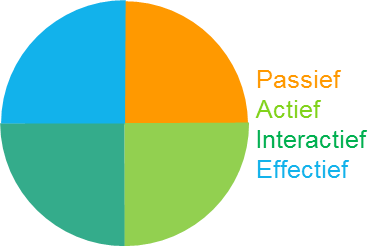 4 competentiegroepen
10 competenties
per competentie 5 niveaus
Kennis, vaardigheden en houding
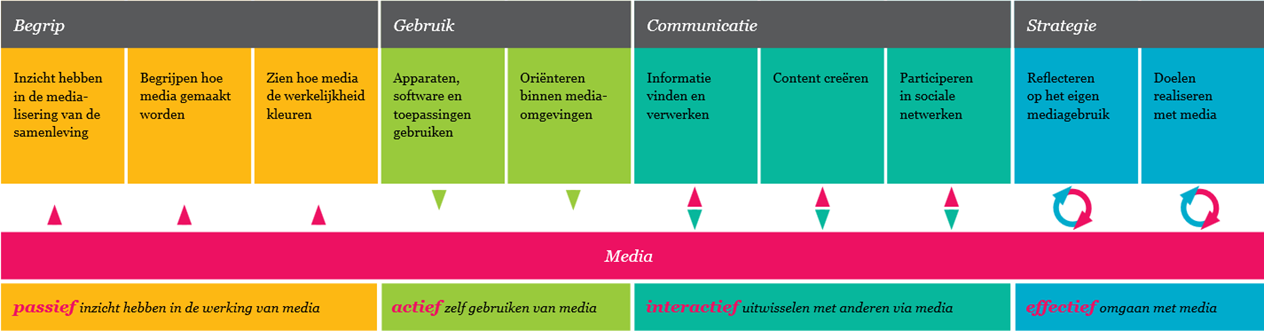 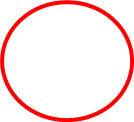 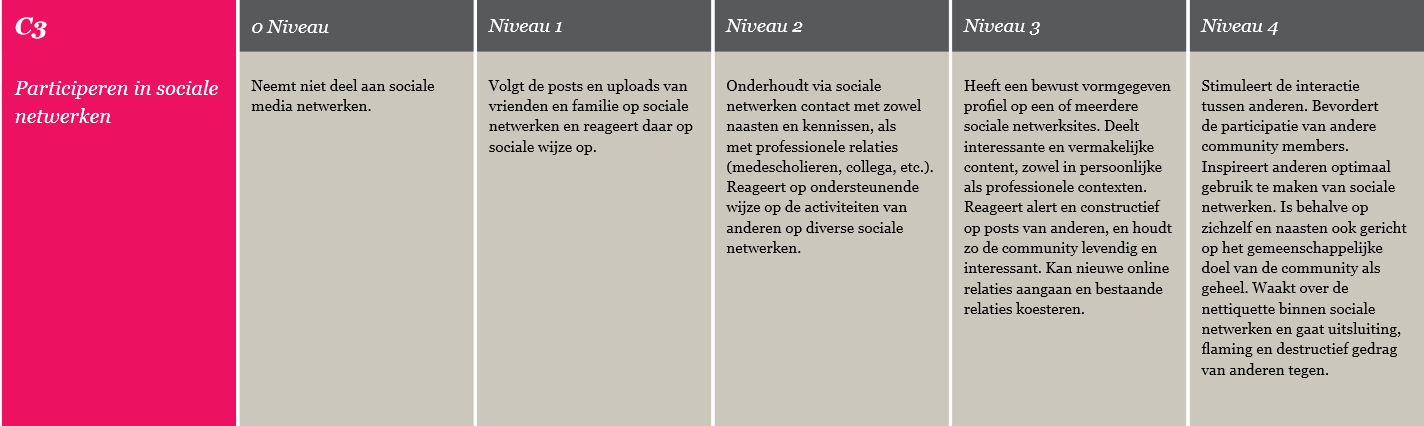 Doe de test: http://www.mediaukkies.nl/mq-test
Mediawijsheid in het onderwijs
Niet apart opgenomen in de eindtermen, wel als onderdeel van “burgerschapsonderwijs”
Veel scholen zijn er “mee bezig”, maar overkoepelende visie of concrete vertaling naar de praktijk ontbreekt meestal 
Probleem: ontwikkelingen gaan erg snel
Stichting                                   : veel informatie!
Online Workshop Mediawijsheid:
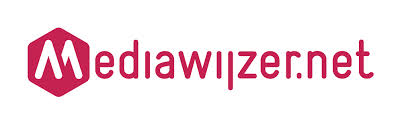 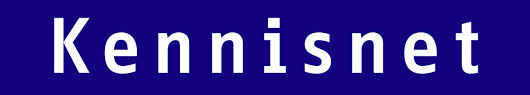 [Speaker Notes: In Belgie is mediawijsheid wel opgenomen in de eindtermen]
Praktijkopdracht 3
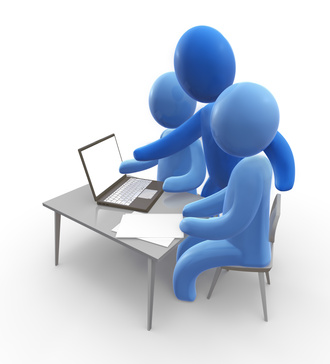 Kies een van de opdrachten uit de lijst
Werk deze uit
Inlezen, vragen
Uitwerken
Concrete les van maken die je bijv. morgen kunt geven
1 uur voor de uitwerking
Terugkoppeling aan de groep

Klaar?: pak alvast een volgende opdracht
de 
Kennismaatschap
19
Praktijkopdracht 4
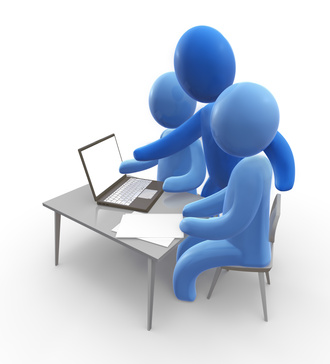 Neem een nieuwe opdrachtuit de beschikbare opdrachten
Inlezen, vragen stellen
UitwerkenThuis afmaken

Volgende keer presenteren
de 
Kennismaatschap
20
Dagdeel 3: terug- en vooruitblik
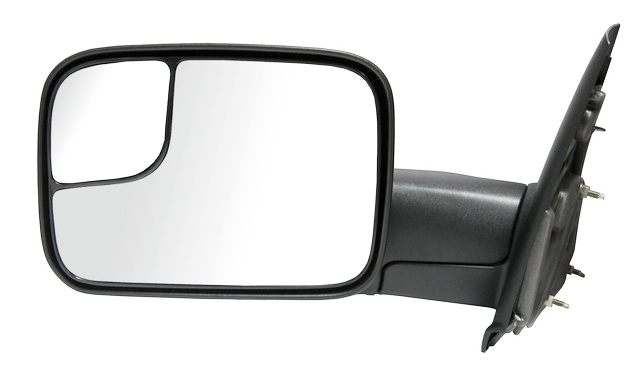 Terugblik
eDidactiek in relatie met activerende didactiek

Vragen

Randvoorwaarden
Persoonlijk actieplan
Alles op een rij
eDidactiek
TPACK
ADSL
21st Century Skills
Mediawijsheid
de 
Kennismaatschap
21
Presenteren huiswerk
Opdracht in het kort
Resultaat laten zien
Hoe ga je het in je les gebruiken?
Plus- en minpunten
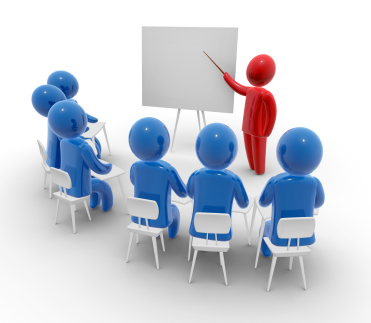 de 
Kennismaatschap
22
Herontwerpen les volgens‘De schijf van 5’
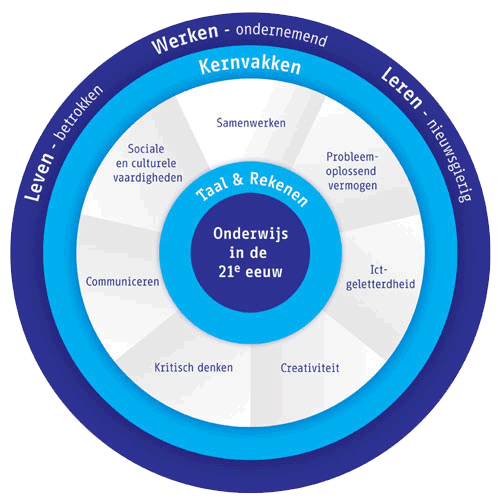 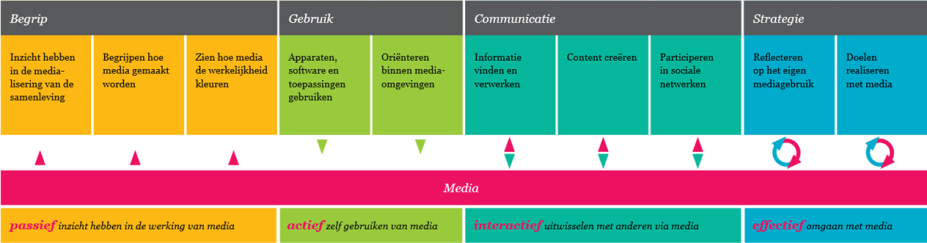 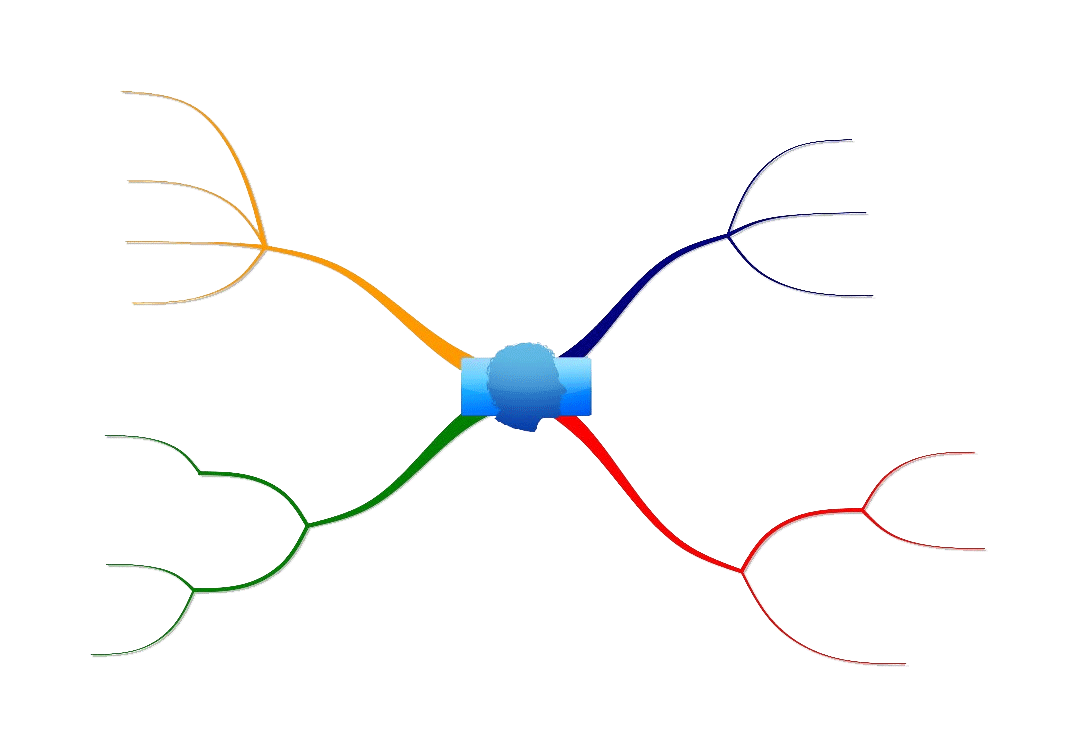 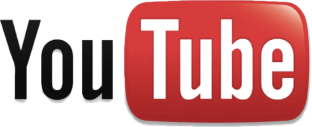 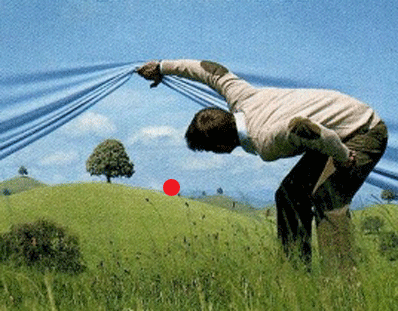 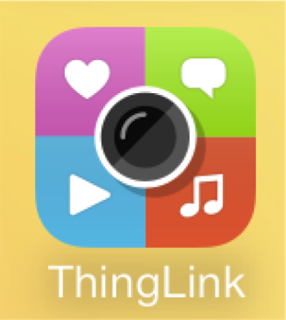 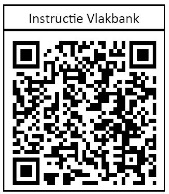 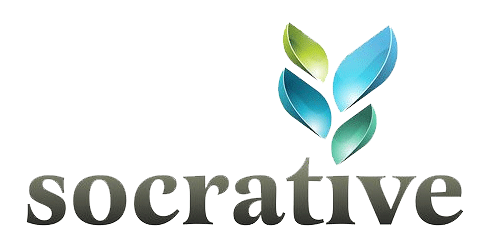 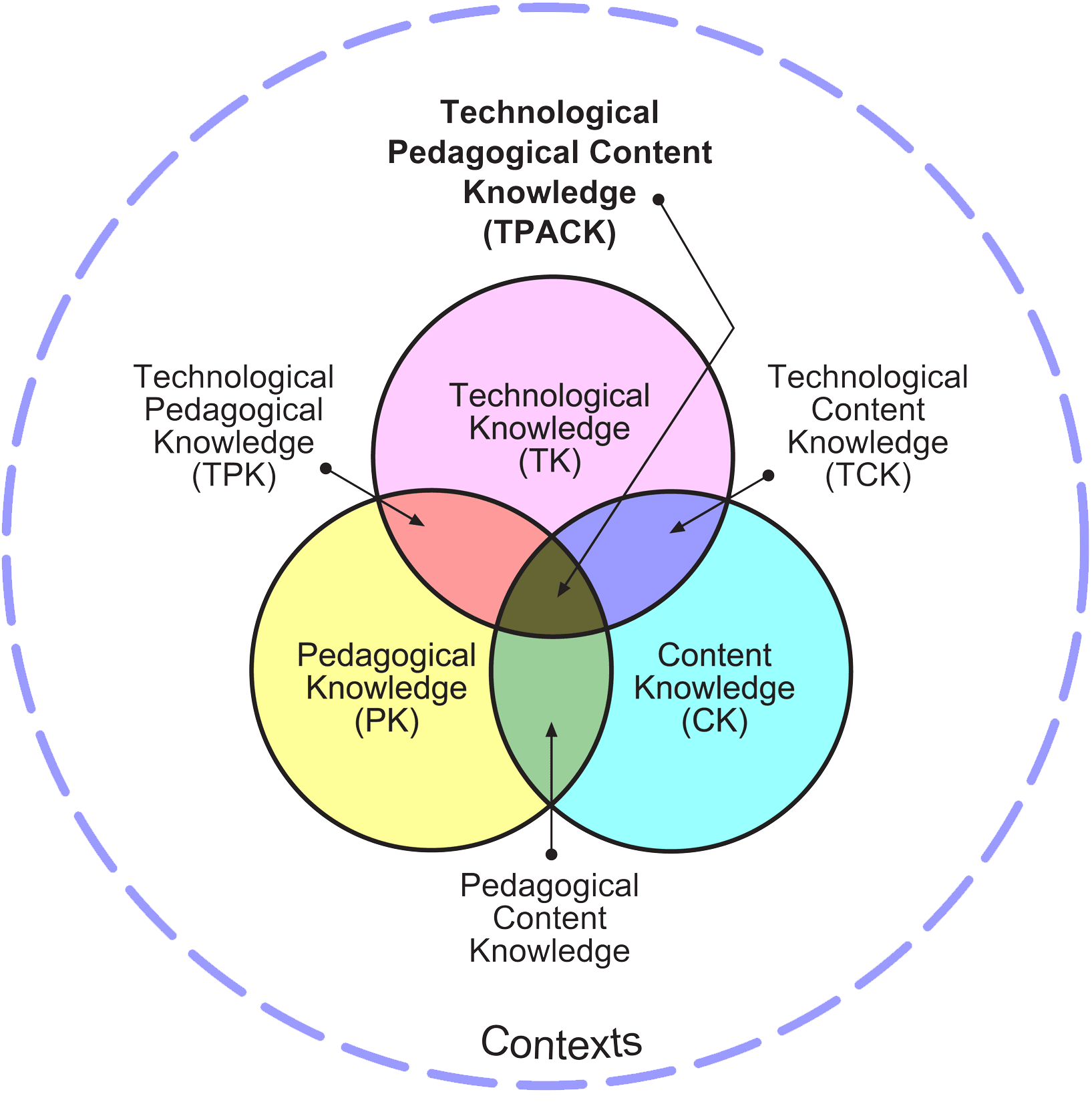 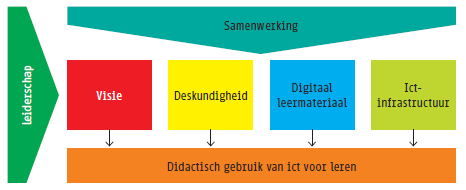 Herontwerp les
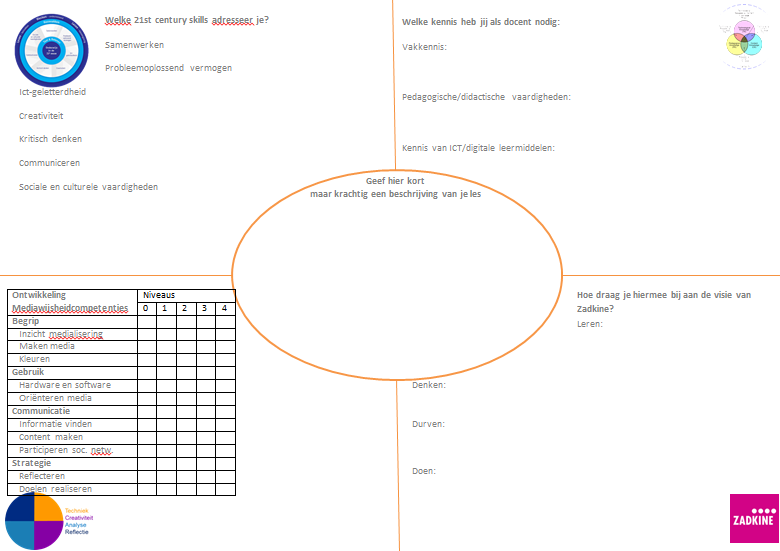 de 
Kennismaatschap
24
Randvoorwaarden (1)
4-in-balans+ (Kennisnet)
Leider-schap
Samenwerking
Visie
Deskundigheid
Digitaal
leermateriaal
Ict-
infrastructuur
Didactisch gebruik van ict voor leren
de 
Kennismaatschap
25
Randvoorwaarden (2)
ROI van Digitale didactiek: Return On InvestmentInzet tools mag hooguit eenmalig extra tijd kosten. 
Techniek moet organiseerbaar zijnBijv: laptopkar naar de klas en na 20 min pas kunnen beginnen is niet werkbaar.
ELOOnmisbaar als je leerlingen zelfstandig aan de slag wilt laten gaan.
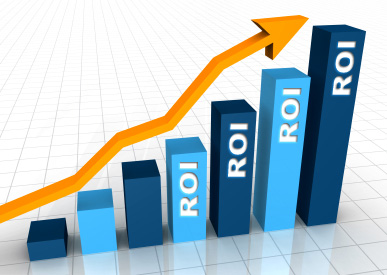 de 
Kennismaatschap
26
Randvoorwaarden (3)
Michael Fullan – Stratosphere (2012)
(Integrating Technology, Pedagogy, and Change Knowledge)

Inzetten van techniek in onderwijs moeten we omarmen, maar alleen inzetten als het voldoet aan 4 voorwaarden:
Irresistibly engaging: leerling kan er geen genoeg van krijgen
Elegantly efficient and easy to use: zonder steile leercurve toepasbaar
24x7 everywhere: altijd en overal beschikbaar
Real-life problem solving: alleen zinvol toepassen
Pas dan is 21st century onderwijs echt mogelijk.
de 
Kennismaatschap
27
Praktijkopdracht 5
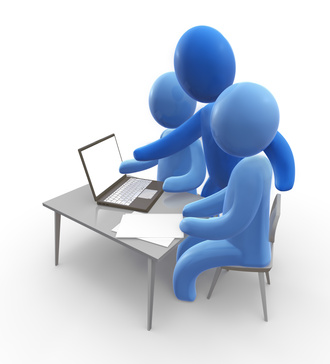 Alt. 1: presenteer in max 2 minuten jouw favoriete app/toepassing.
voorbereiden
presenteren aan de groep
Alt. 2: uit de beschikbare opdrachten een kiezen of zelf een verzinnen
uitwerking
terugkoppeling aan de groepinclusief beschrijving

1 uur
de 
Kennismaatschap
28
Persoonlijk actieplan
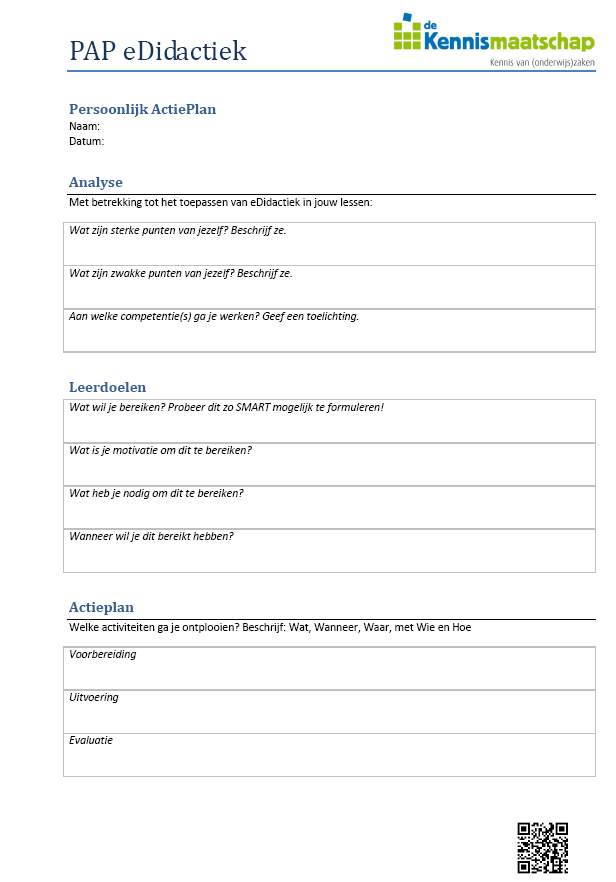 Waar wil jij je in bekwamen?
Hoe wil je dat gaan doen?
Wat heb je daarvoor nodig?
Wie heb je daarvoor nodig?
Wanneer ga je dat doen?Wanneer ga je dat evalueren?
de 
Kennismaatschap
29
30-10-2013
Alles op een rij
Activerende Didactiek
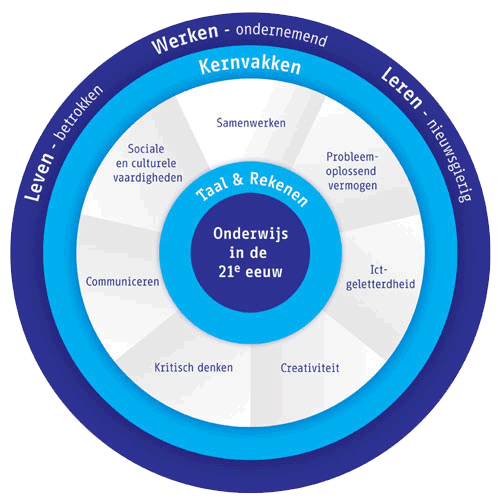 Passief
Actief
Interactief
Effectief
eDidactiek
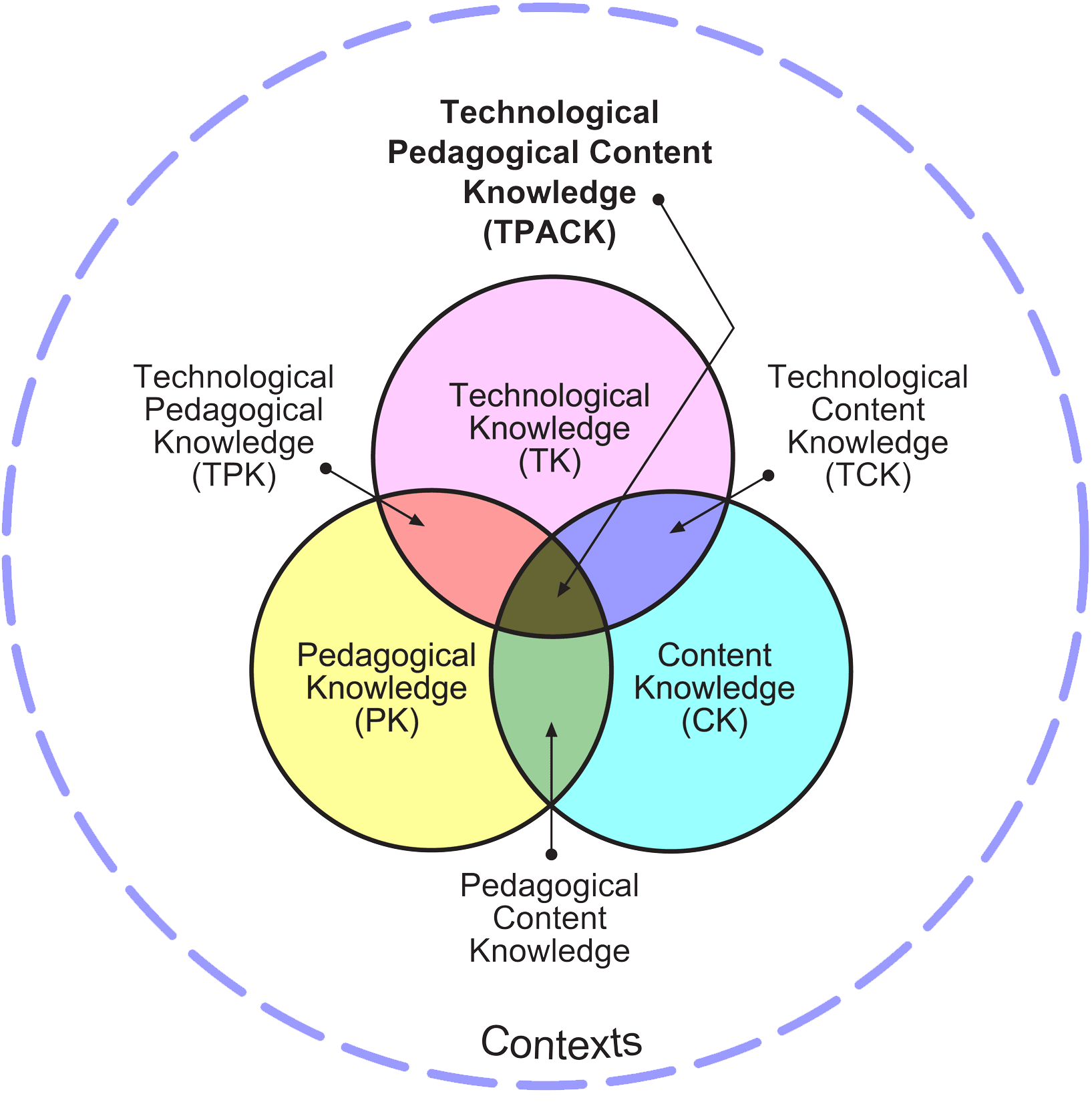 leerling
docent
management
Mediawijsheid
de 
Kennismaatschap
30
Evaluatie
… met https://nl.surveymonkey.com/s/Eval-eDid-Workshop
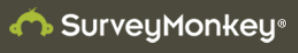 de 
Kennismaatschap
31